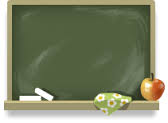 Створення ситуації
 успіху через формування
 ключових  
компетентностей учнів 
початкових класів.
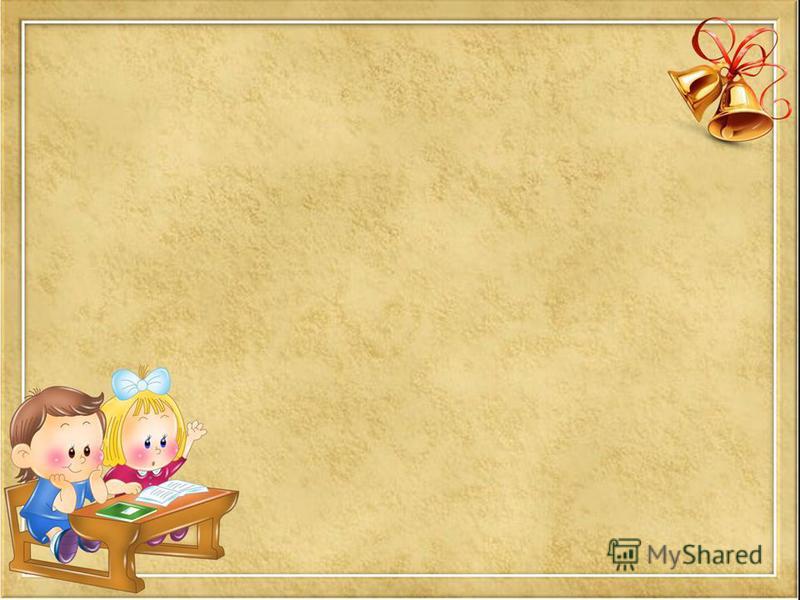 В.О Сухомлинський:



 Від нас , від нашого вміння, від нашої майстерності, 
від нашого мистецтва ,мудрості 
залежить життя , здоров’я, розум, характер, воля,
 інтелектуальне обличчя, місце та роль у житті,
 щастя підростаючого покоління.
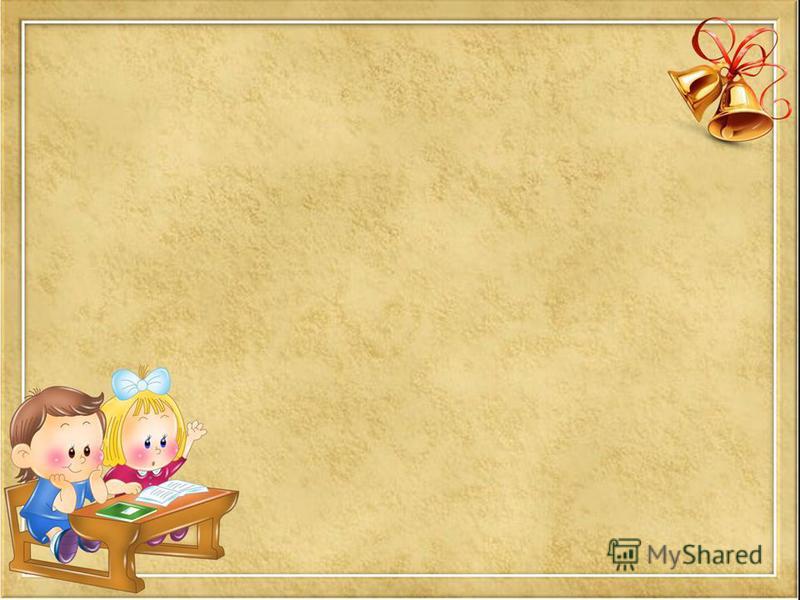 Компетентність грунтується на знаннях і вміннях,
 
але ними не вичерпується, обов'язково охоплюючи 

особистісне ставлення , до них людини,

 а також її досвід, який дає змогу ці знання «вплести»

 в те ,що вона вже знала, та її спроможність 

                            збагнути життєву ситуацію,
                               
                               у якій вона зможе їх застосувати.
Кожна компетентність побудована на поєднанні:
  знань і вмінь,
  пізнавальних дій і практичних навичок,
  цінностей, емоцій, відчуття успіху,
  діяльнісних компонентів.
Перехід до компетентнісного 
підходу в освіті означає:
 Переорієнтацію з процесу навчання 
на результат в діяльнісному вимірі ;
 Зміцнення акценту з накопичування 
нормативно визначенних знань, 
умінь і навичок на  формування й розвиток
              в учнів здатності практично діяти,
                     застосовувати досвід успішних дій 
                              у конкретних ситуаціях.
Дати дітям радість  праці, радість успіху
 у навчанні, збудити в їхніх серцях 
почуття гордості власної гідності - це перша
 заповідь навчання і виховання.
У нас не повинно бути нещасливих учнів,
 душу яких гнітить думка,що вони не на що
 не здібні. Успіх у навчанні – єдине джерело 
         внутрішніх сил дитини , які породжують
                енергію для переборення труднощів, 
                          бажання вчитися.
                                          В.О. Сухомлинський
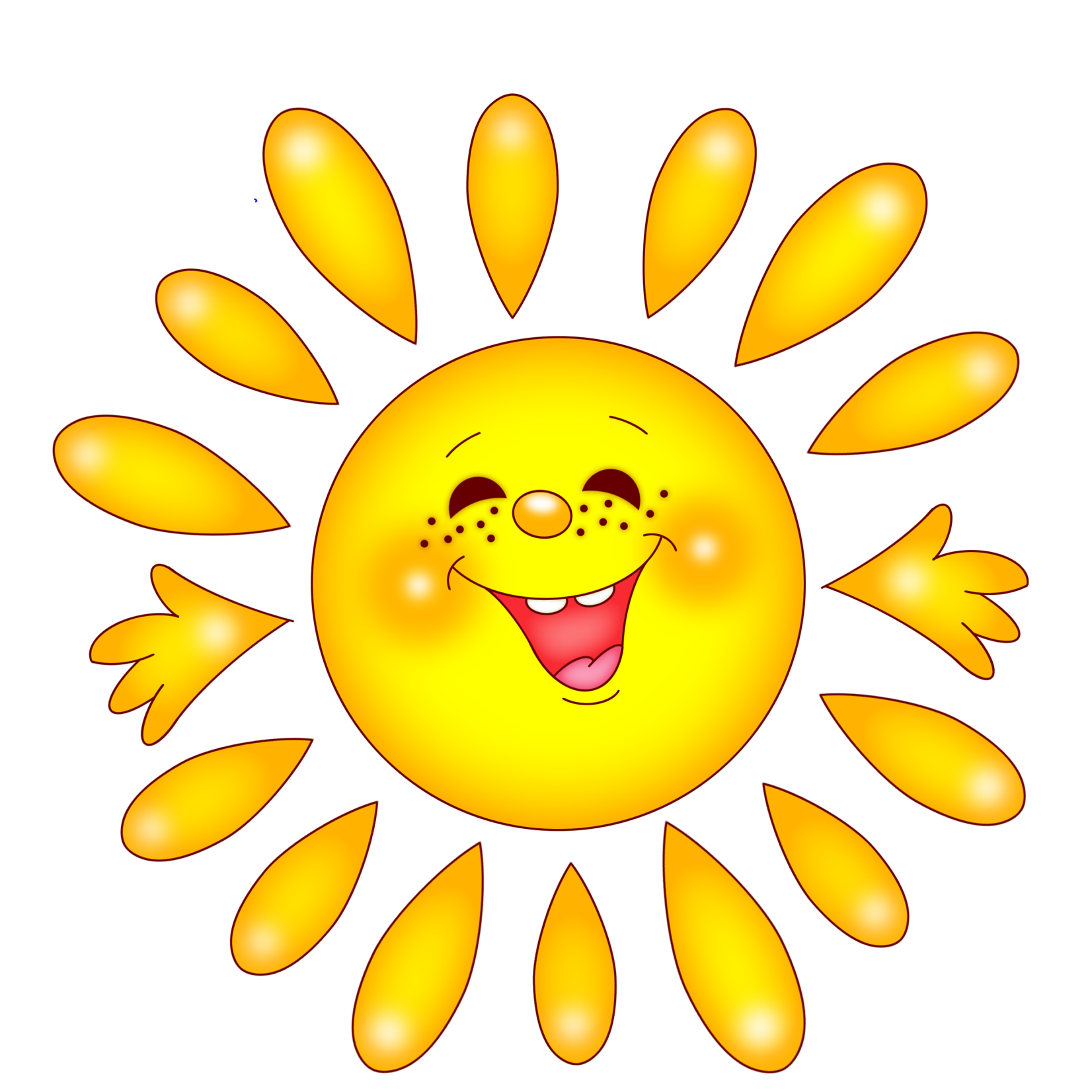 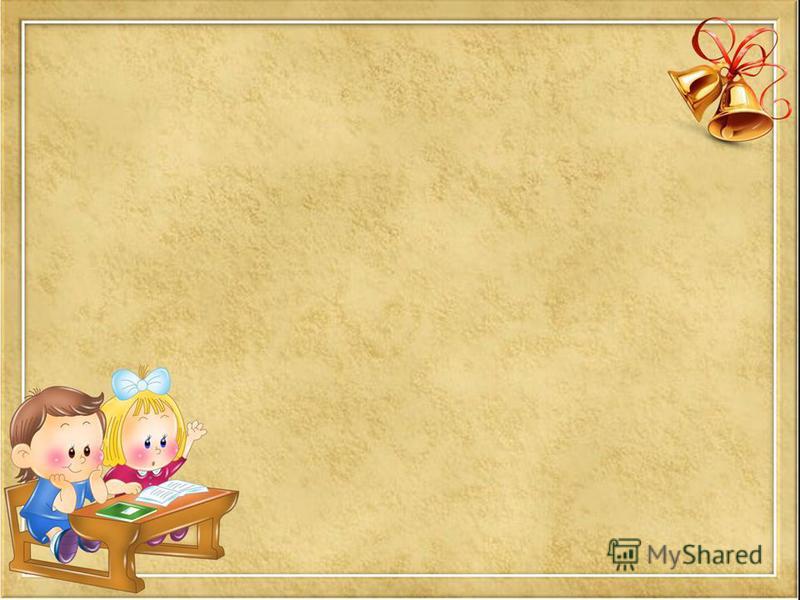 уміння
хвала
успіх
старання
інтерес
пізнання
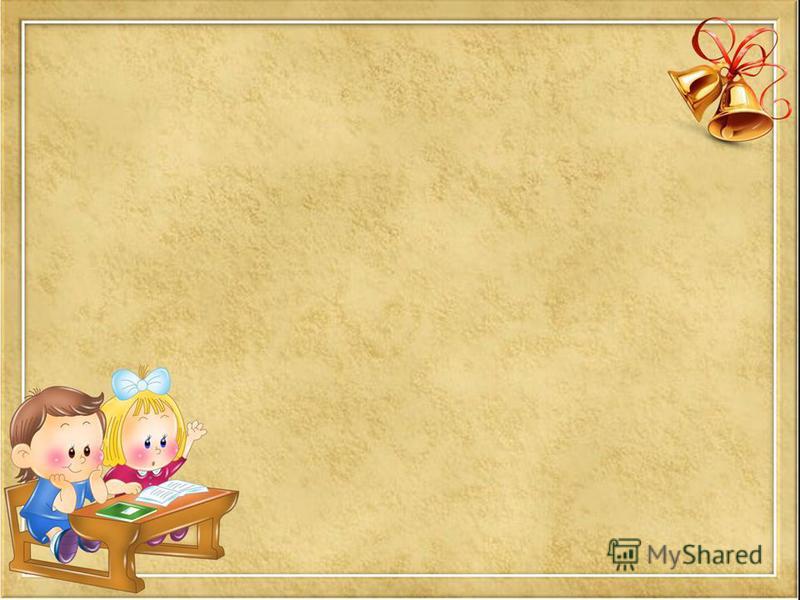 Цілеспрямована,організована, вчителем
діяльність учнів, що допомагає досягти
 значних результатів.
Ситуація успіху
Це зазнавання радості
 від того, що результат 
збігається  з  
очікуваним або 
ж перевершує його.
ситуація
успіх
Поєднання певних умов, 
які забезпечують успіх.
Мета і завдання вчителя:
Створити ситуацію успіху для розвитку 
особистості дитини, навчання
кожному вихованцю можливості 
відчути радість досягнення успіху,  
               усвідомлення своїх здібностей,
                      віри у власні сили.
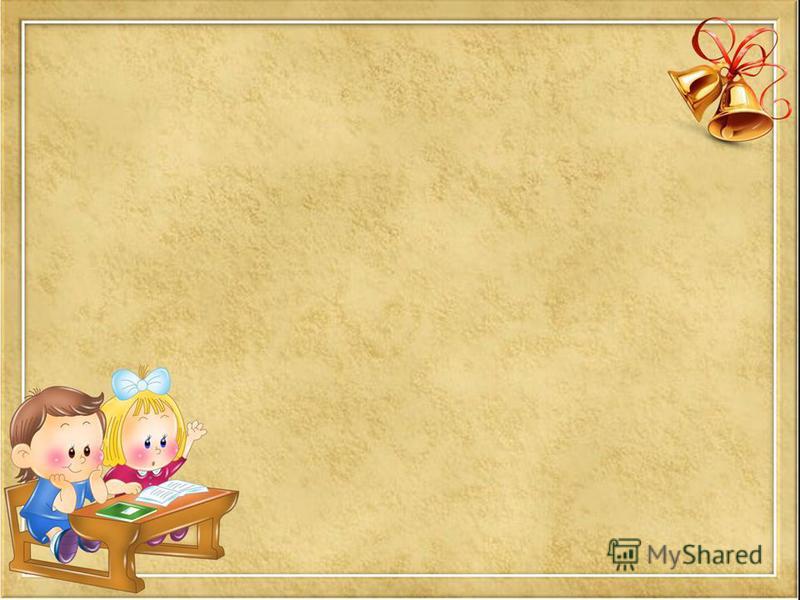 Категорії учнів
надійні
Майже втрачені
Упевнені в
собі
невпевнені
зневірені
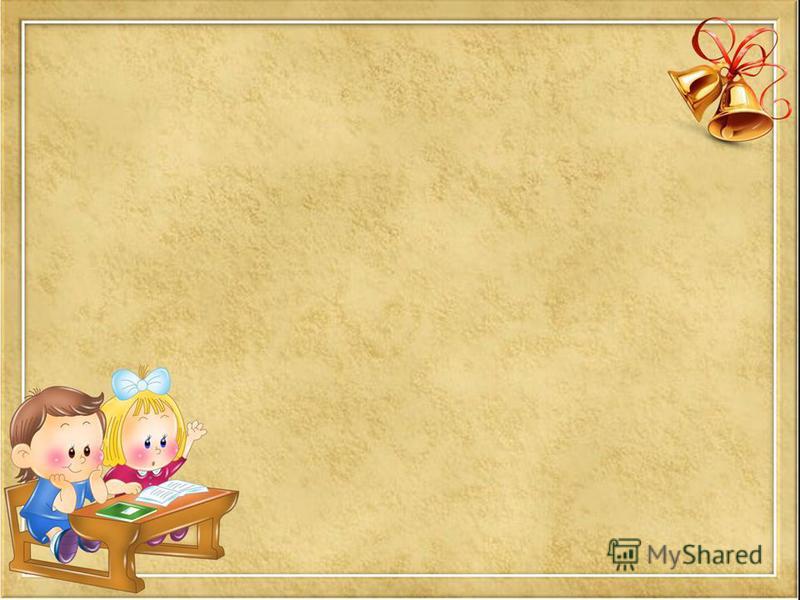 Холодній душ
Емоційне заохочення
Допомога друга
Сходинки до успіху
Навмисна помилка
Прийоми створення ситуації успіху
Даю шанс
еврика
Обмін ролями
невтручання
сповідь
Стеж за нами
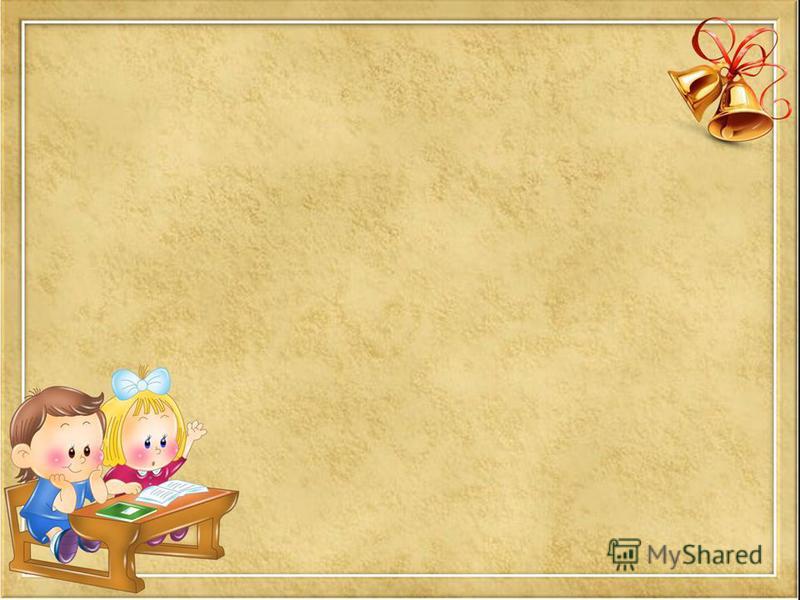 «Невтручання»- максимальне надання самостійності учням у вирішенні проблем.
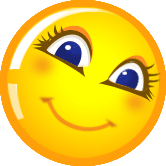 «Холодний душ
«Холодний душ»- учитель
 відтягує час з поліпшенням оцінок,
не одразу «поливає бальзамом» 
 зачеплене самолюбство,ущемлені
 амбіції,а дещо й  «підсипає солі».
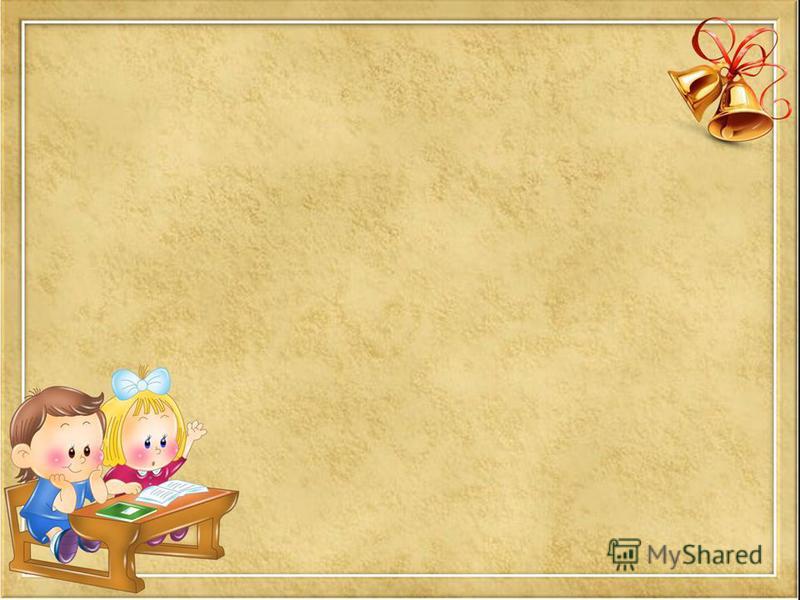 «Емоційне поглажування»-вселити учневі віру в себе,похвалити за будь-що, навіть незначне, усмішкою, поглядом.
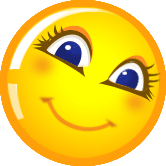 «Анонсування» – спершу обговорити з учнем, що йому потрібно буде зробити, створити психологічну установку на можливий успіх, дати впевненість у власних діях.
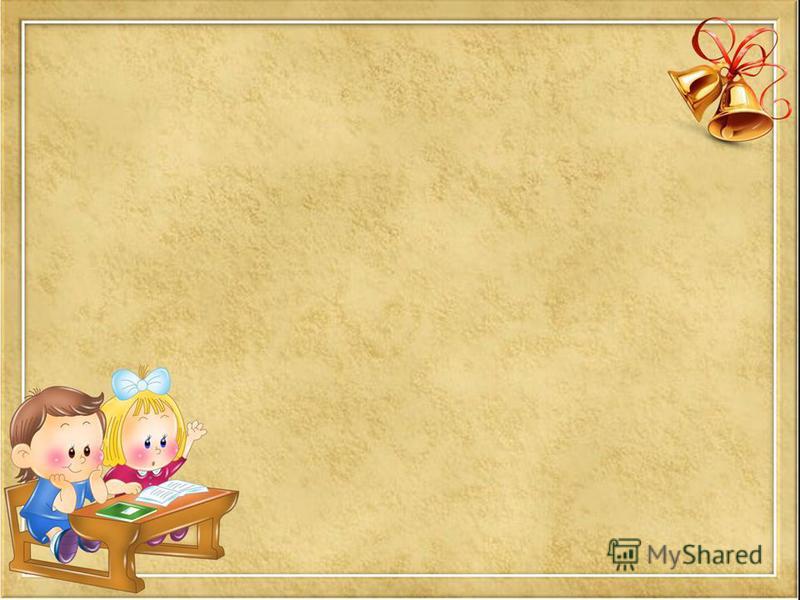 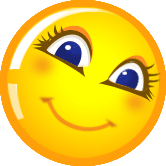 «Вчасна допомога»- учні потрапили у складну ситуацію, проте не перестають боротися за перемогу і потрібно вчасно надати допомогу, підтримати, вселити впевненість у власні сили. Показати учню,що вчитель бачить  у ньому особистість,яка здатна здолати труднощі.
«Сходинки до успіху» –вчитель веде вихованця поступово вгору, піднімаючись сходинками самовизначення, знаходження віри в себе та оточуючих.
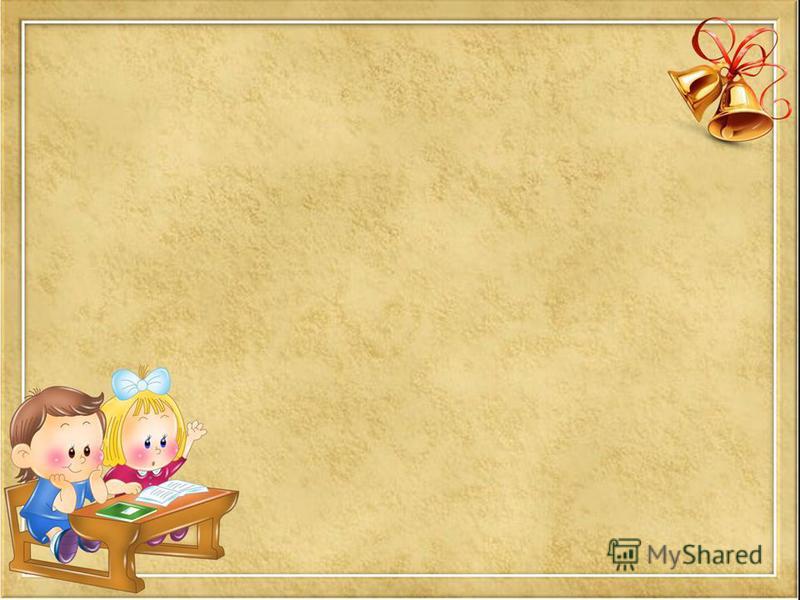 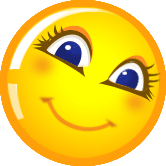 «Даю шанс»- створення такої ситуації, за якої учень дістає можливість неочікуванно для самого себе розкрити власні можливості, здібності.
«Сповідь» –правильно прогнозуючи реакцію учнів, щиро звернутися до їх найкращих почуттів.
«Еврика»-активізувати учнів нехай на маленьке, але власне відкриття відомих уже фактів.
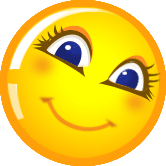 «Навмисна помилка»- використовується уже на відомому учням матеріалі, при перевірці знань для активізації уваги учнів.
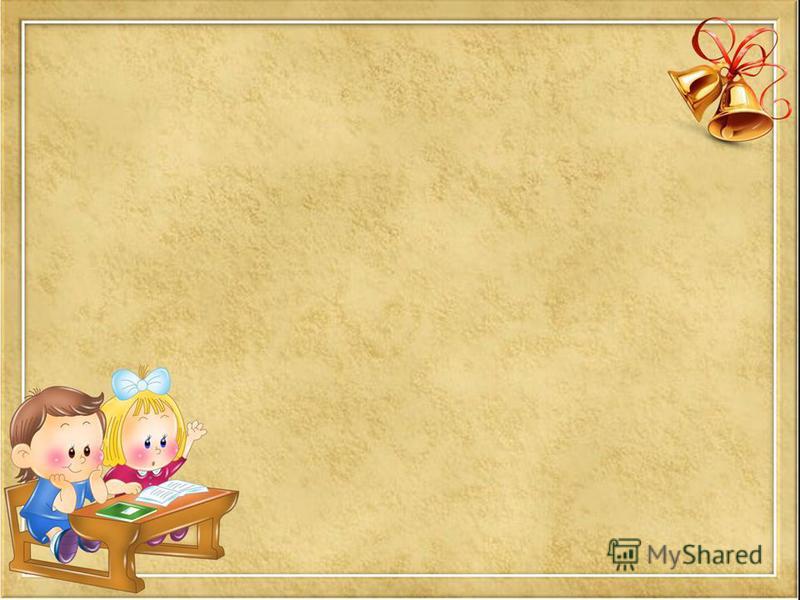 «Емоційний сплеск»-дати емоційний заряд упевненості, звільнити заряд упевненості, звільнити від психо- логічної затисненості енергію, думку, знання.
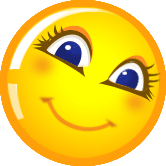 «Обмін ролями» – дає учням можливість проявити себе. Вчитель показує учням, що вони здатні зробити набагато більше, ніж від них очікують.
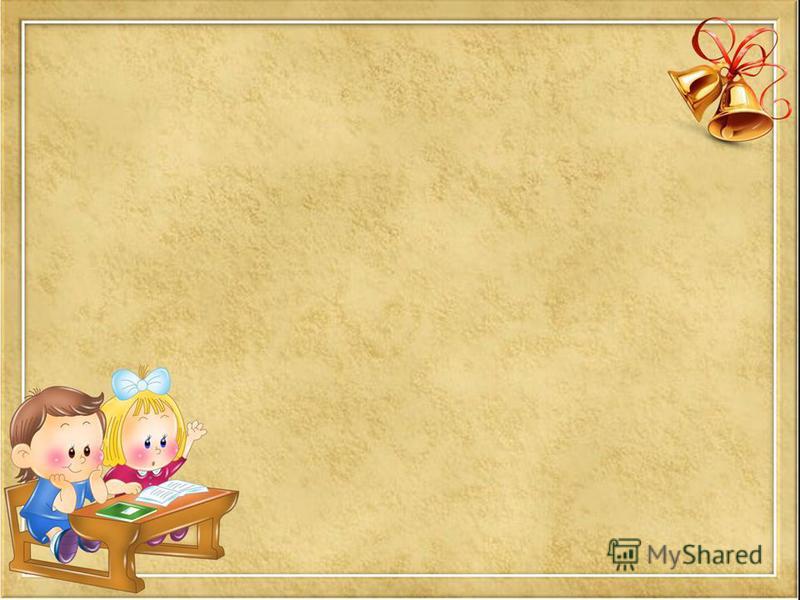 Надійні
учні, що мають добрі здібності, працюють
 самостійно,сумлінно ставляться до своїх 
обовязків, упевнені в собі, у групі такі учні 
почуваються  спокійно,упевнено,захищено.
Навмисна помилка
Емоційний сплеск
Обмін ролями
Невтручання
Еврика
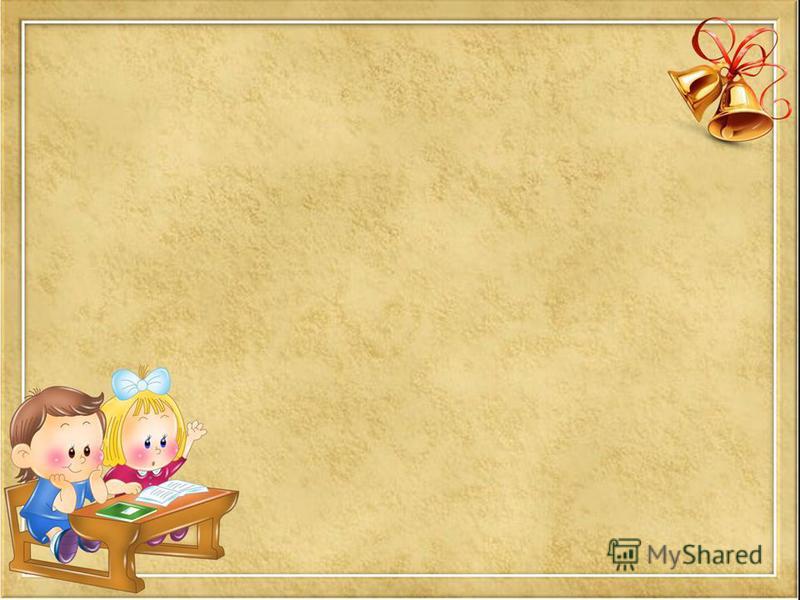 Упевнені в собі
здібності таких учнів можуть бути і вищими, 
ніж у «надійних»,однак система їх роботи не  
настільки відлагоджена. Період успіху , 
злету змінюються розслабленням,  занепадом. 
Діти дуже емоційно реагують і на досягнення, 
і на невдачі.
Холодний душ
Обмін ролями
Навмисна помилка
Змагання
Еврика
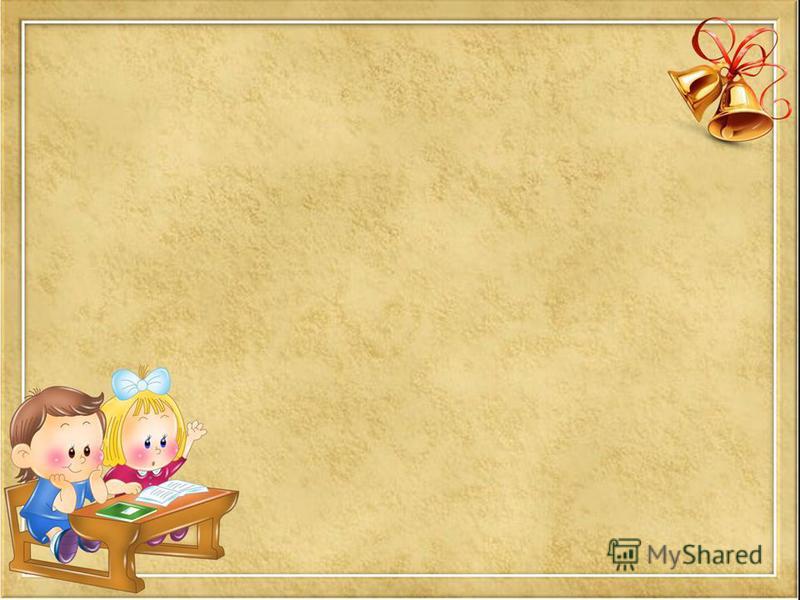 Невпевнені
Це загалом успішні учні, пізнавальні
 інтереси яких пов'язані ,зазвичай з навчанням. 
Вони більш – менш відповідно ставляться  до справи .
Головна їх розпізнавальна риса – не впевненість 
у своїх силах.
Емоційне заохочення
Навмисна помилка
Сходинки до успіху
Анонсування
Еврика
Зневірені
це переважно учні,що мають непогану 
підготовку, здібності.
Однак після відчутої колись радості сподівань, 
що здійснилися, з різних причин втратили її.
Емоційне заохочення
Стеж за нами
Стабілізація
Даю шанс
Сповідь
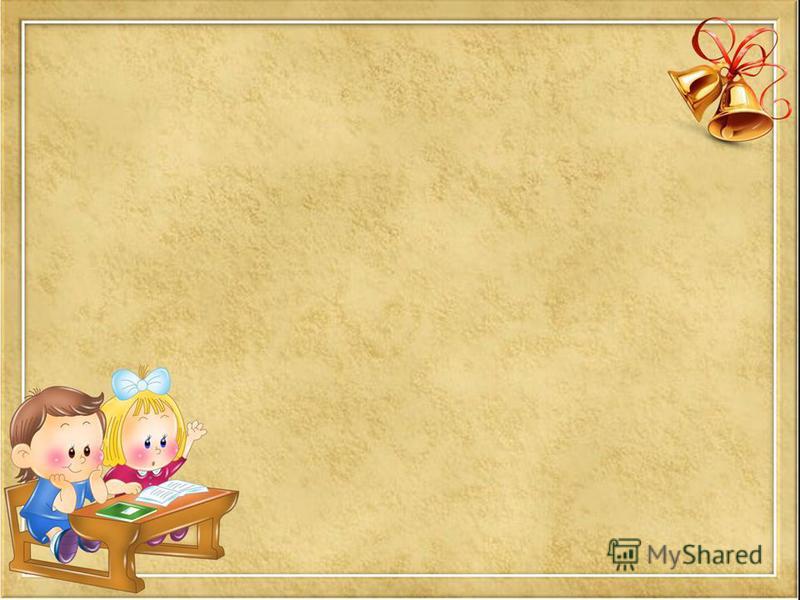 Майже втрачені
Це учні з великими прогалинами в знаннях,
мають здібності різного рівня,
 але найчастіше - середнього або низького. 
Вони втратили надію на успіх, відкрито
 заявляють про своє небажання вчитися.
Емоційне заохочення
Стабілізація
Емоційний сплеск
Даю шанс
Сповідь
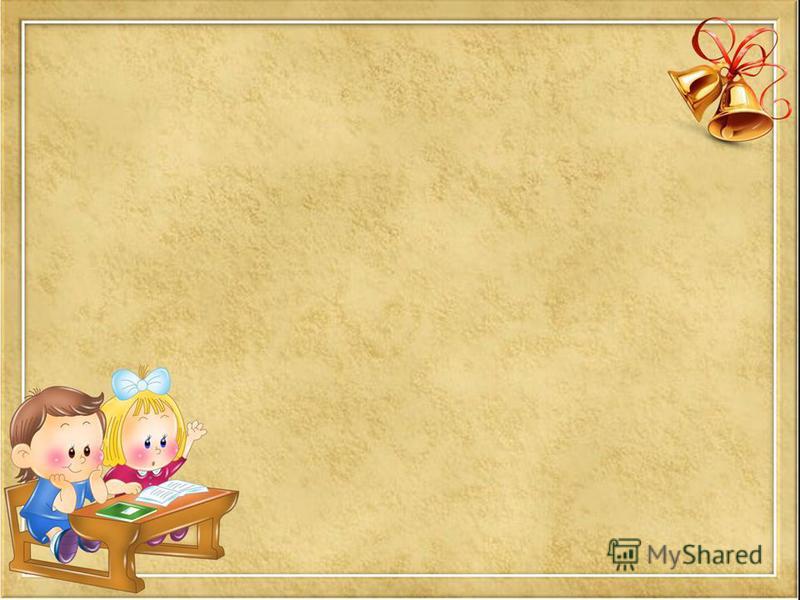 Головним критерієм оцінки діяльності початкової 
школи є те, чого  досягають її випускники .
 Саме тому  школи, які дбають про свій 
педагогічний імідж і  прагнуть розвитку,
 намагаються створити модель випускника як 
ідеальну модель , яка має бути орієнтиром 
шкільної діяльності .Модель випускника – 
це позначення рівня руху учнів у рамках 
основних напрямів діяльності школи. 
Передусім це визначення компонентів 
                    компетентності випускника,
                    за рівень якої школа несе 
                       відповідальність разом із батьками.
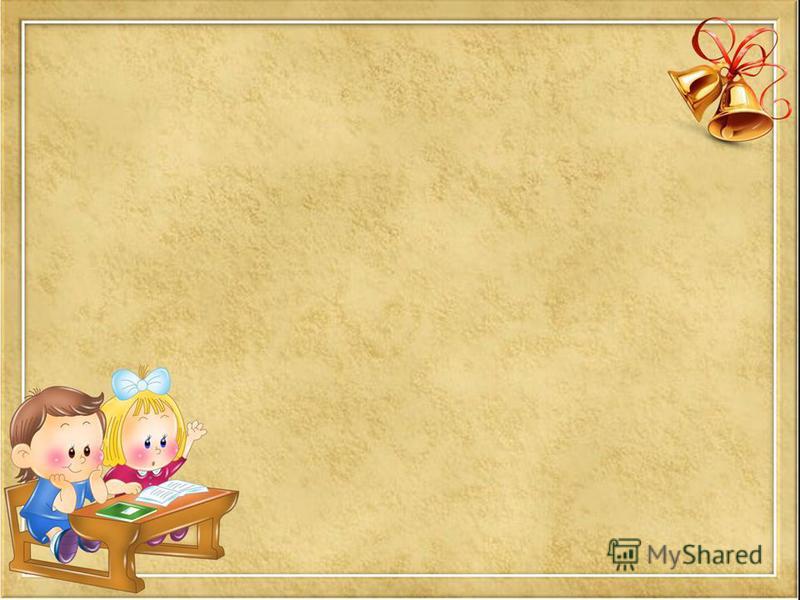 Надія на успіх живе в кожній людині.
Але, на жаль, не кожна надія
 справджується , тому що успіх гарантований
 лише для  тих , хто прикладає для його 
здійснення  власні зусилля.

Вчителям, учням і батькам необхідно 
докладати спільних зусиль, щоб успіх 
кожного й успіх всіх був гарантованим.
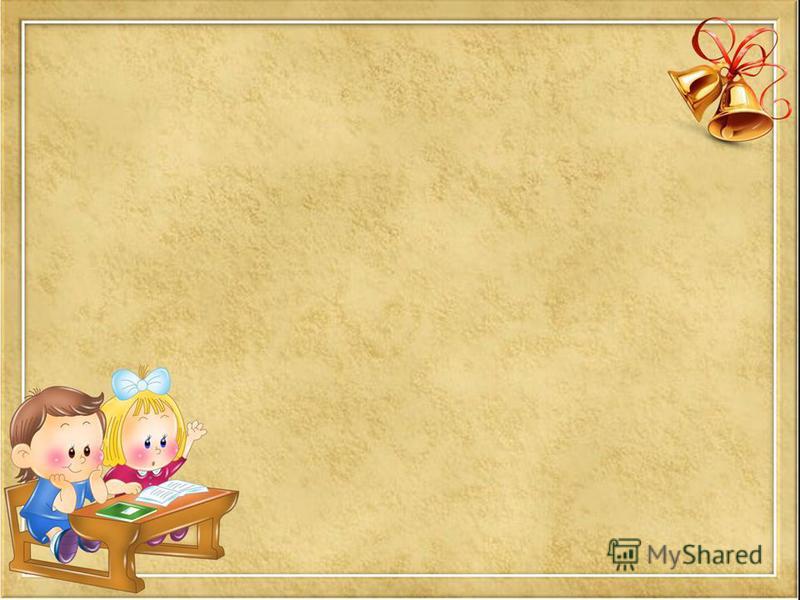 Поради для тих, хто хоче досягти успіху:
Успіх не прийде до Вас. Ви самі повинні дійти до нього. Марва Коллінз

Дії не завжди приносять успіх, але без дій успіху не буває. Марк Твен.
Щоб дійти до мети, треба перш за все йти. Оноре де Бальзак.
Успіх приходить до тих, хто вірить в свої сили. Уінсон Черчель.
Якщо Ви не підете за успіхом у вас ніколи не буде його. 
Якщо ви не спитаєте, відповіді завжди буде «ні».
 Якщо ви не зробите крок вперед, ви будете завжди 
 знаходиться на тому ж самому місці. Нора Робертс.
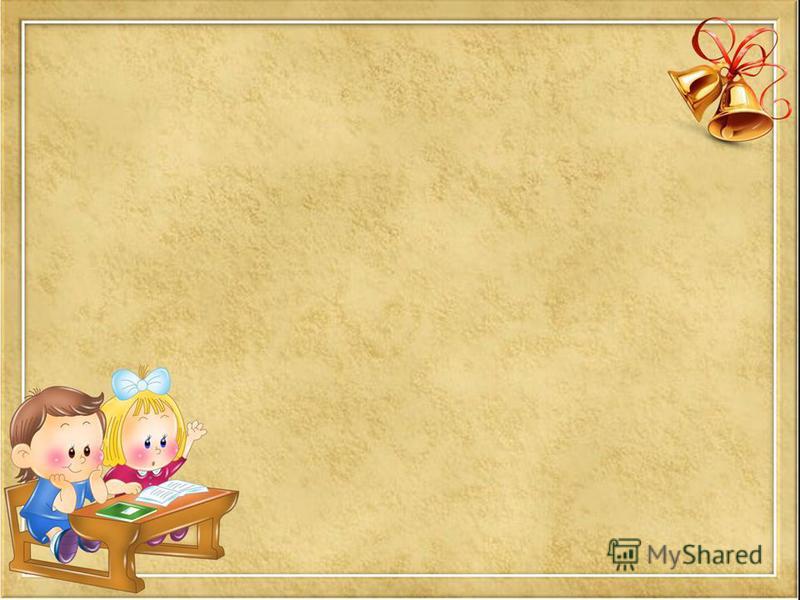 Бажаю Вам успіхів
Вчитель  початкових класів 
КЗ «Степногірська  ЗОШ І-ІІІ ст.»
 ВРР ЗО
Замула Л.А.
Степногірськ 2017